BÀI 1
Học hát: Ơi cuộc sống mến thương
Nhạc lí: Giới thiệu về quãng
Tập đọc nhạc: Giọng Son trưởng – TĐN số 1
Âm nhạc thường thức: Ca khúc thiếu nhi phổ thơ
HỌC HÁT
Ơi cuộc sống mến thương
Nhạc sĩ Nguyễn Ngọc Thiện
Nguyễn Ngọc Thiện (sinh năm 1951) là một nhạc sĩ Việt Nam. Ngoài ra, ông còn là một nha sĩ.
Những ca khúc Nguyễn Ngọc Thiện trữ tình và trẻ trung, thiên về đề tài tình yêu và tuổi trẻ.
Tác phẩm: Ơi cuộc sống mến thương (1979); Ngọn lửa trái tim (1981); Người mẹ (1984); Kỷ niệm mùa hè (1989), Ngày đầu tiên đi học; Nhớ ơn thầy cô; Mùa xuân ơi….
Tác giả?
Nhịp mấy?
Ký hiệu
Âm nhạc?
Tìm hiểu
BÀI HÁT
Giọng gì?
Có mấy đoạn
Mấy câu?
Nội dung 
Bài hát?
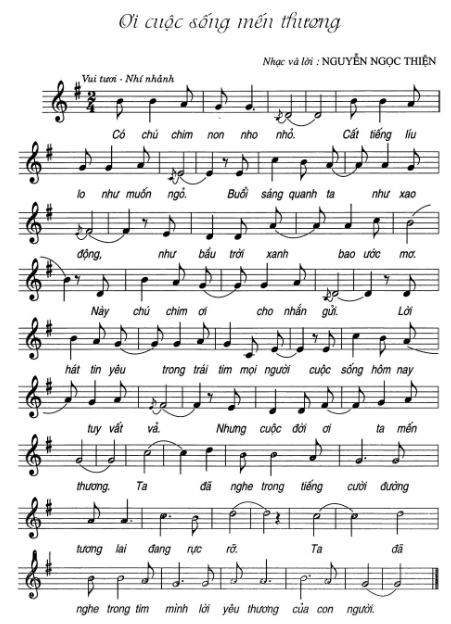 - Tác giả:
Nguyễn Ngọc Thiện
2
4
a1
- Nhịp
- Giọng
Son trưởng
a2
- Ký hiệu âm nhạc:
. Nốt hoa mỹ
. dấu nối; dấu luyến
b1
b2
Tập đọc nhạc

		TĐN số 1 – Cây sáo
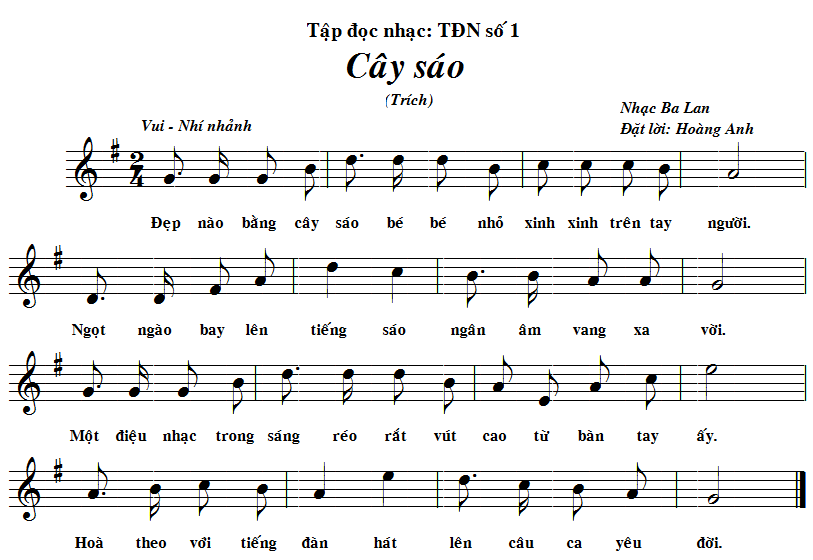 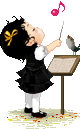 Nhạc lý
	Giới thiệu về quãng
Quãng là khoảng cách về độ cao của hai âm thanh liền bậc hoặc cách bậc.
Mỗi quãng mang một tính chất riêng. Tuỳ theo số lượng cung hoặc nửa cung chứa trong quãng đó mà xác định tên gọi và tính chất các quãng là trưởng, thứ, đúng, tăng, giảm
Quãng 2 thứ: 1/2 cung (nửa cung)Quãng 2 trưởng: 1 cungQuãng 3 thứ: 1 cung rưỡi Quãng 3 trưởng: 2 cungQuãng 4 đúng: 2 cung rưỡiQuãng 5 đúng:3 cung rưỡiQuãng 6 thứ: 4 cungQuãng 6 trưởng: 4 cung rưỡiQuãng 7 thứ: 5 cungQuãng 7 trưởng: 5 cung rưỡiQuãng 8 đúng: 6 cung
Âm nhạc thường thức
	Ca khúc thiếu nhi phổ thơ
CA KHÚC THIẾU NHI PHỔ THƠ
Đi học
Bụi phấn
Cho con
Hạt gạo làng ta